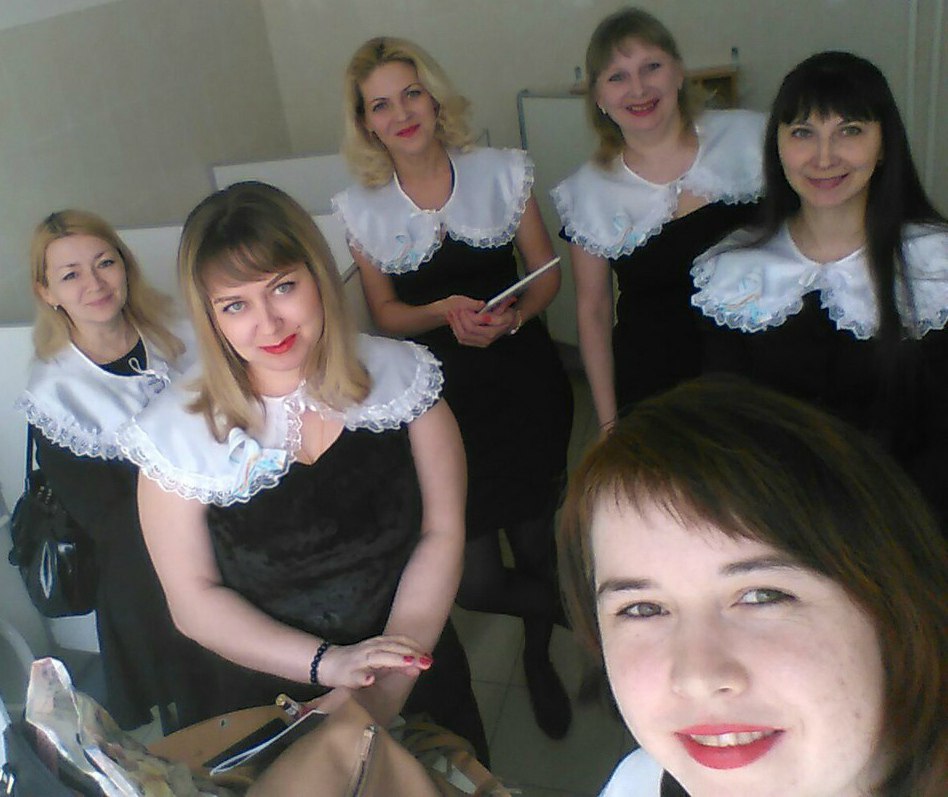 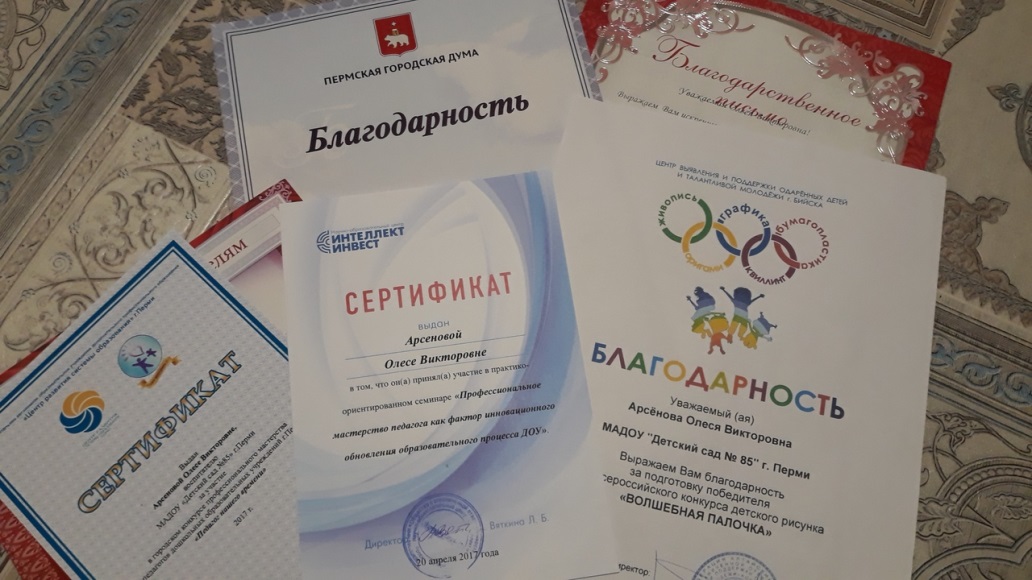 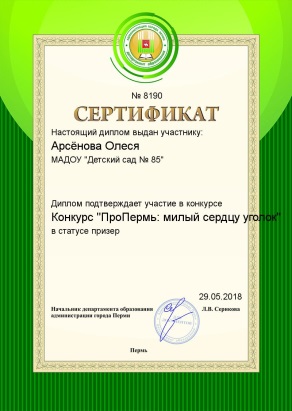 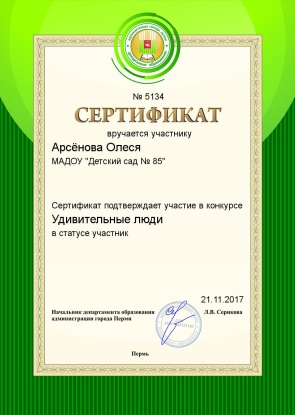 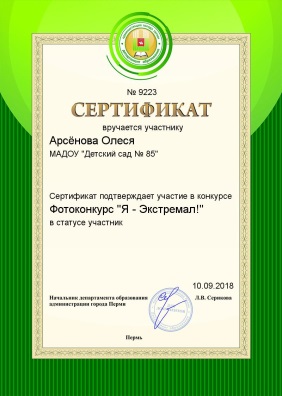 Педагог- конкурсант
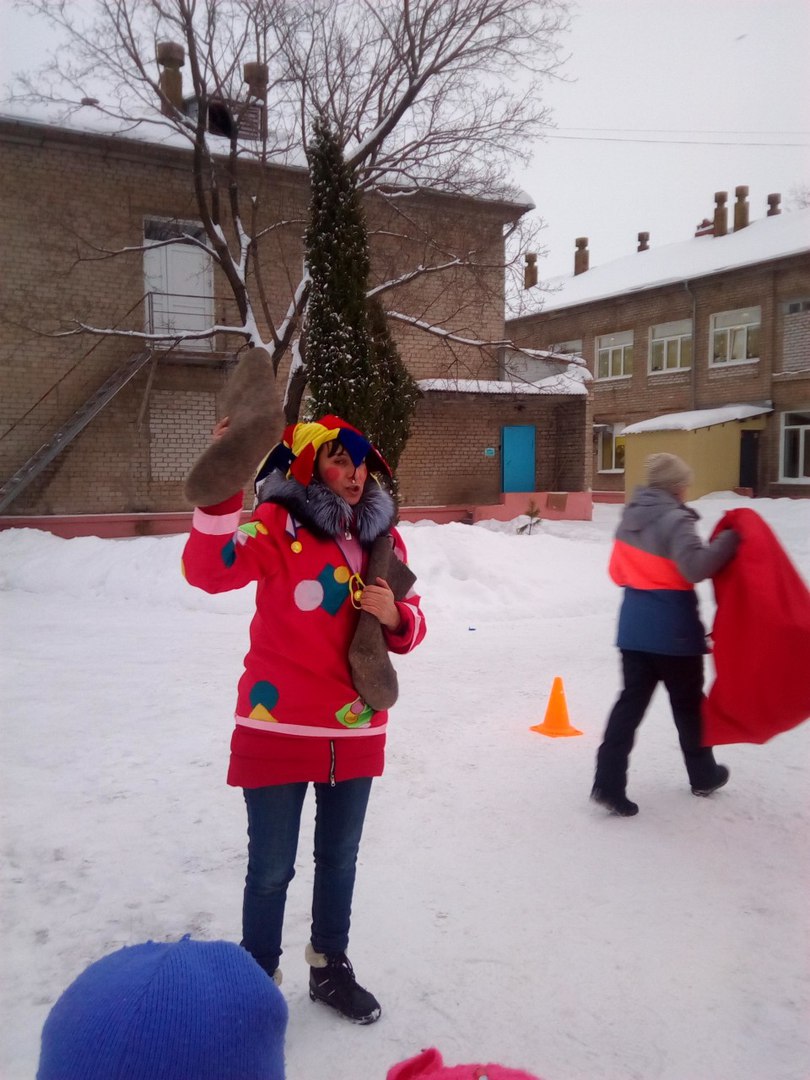 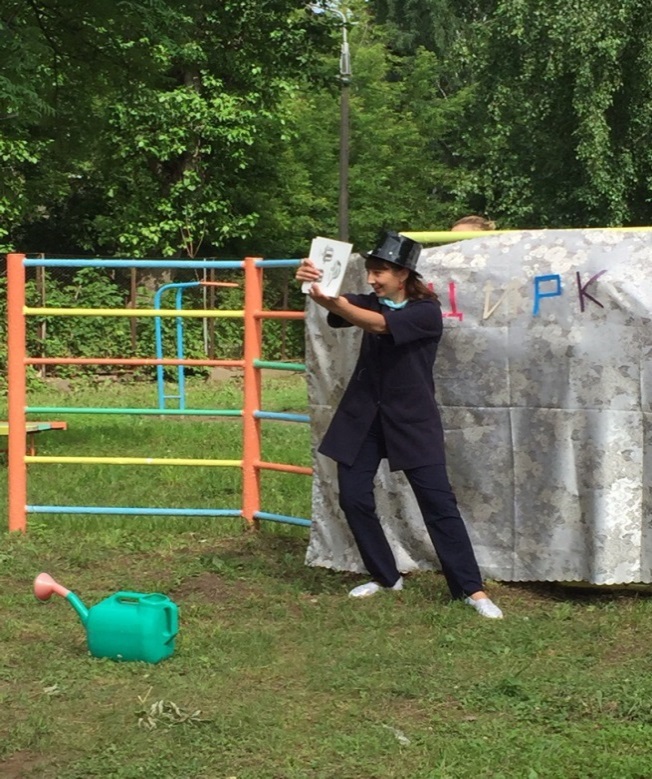 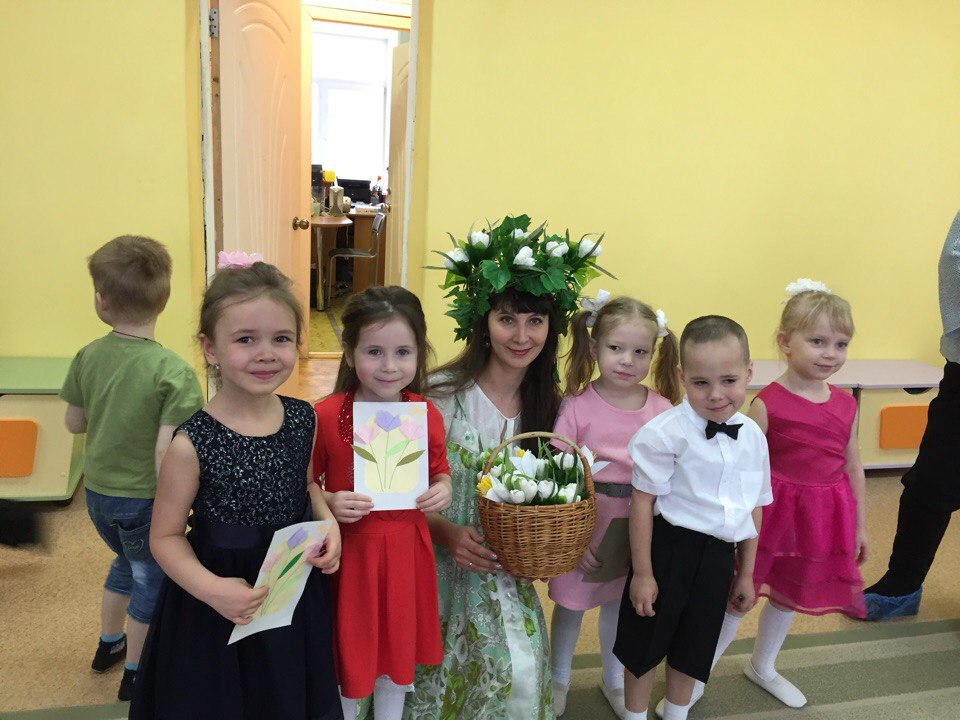 Педагог - актер
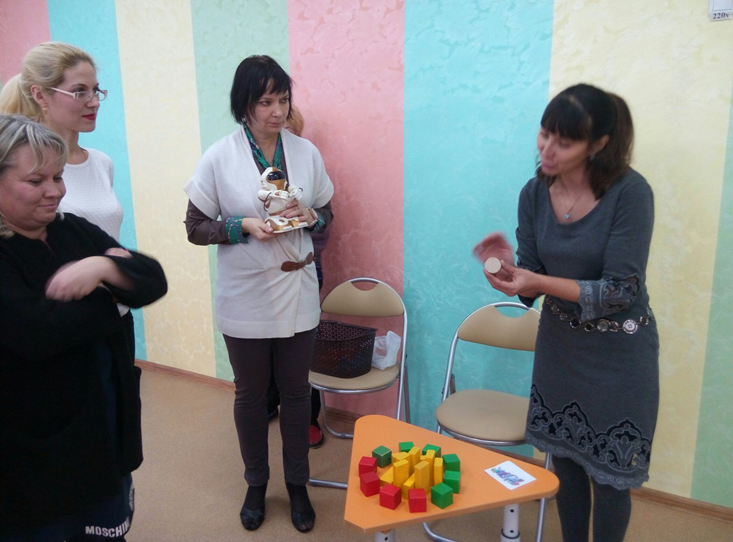 Организатор мастер класса
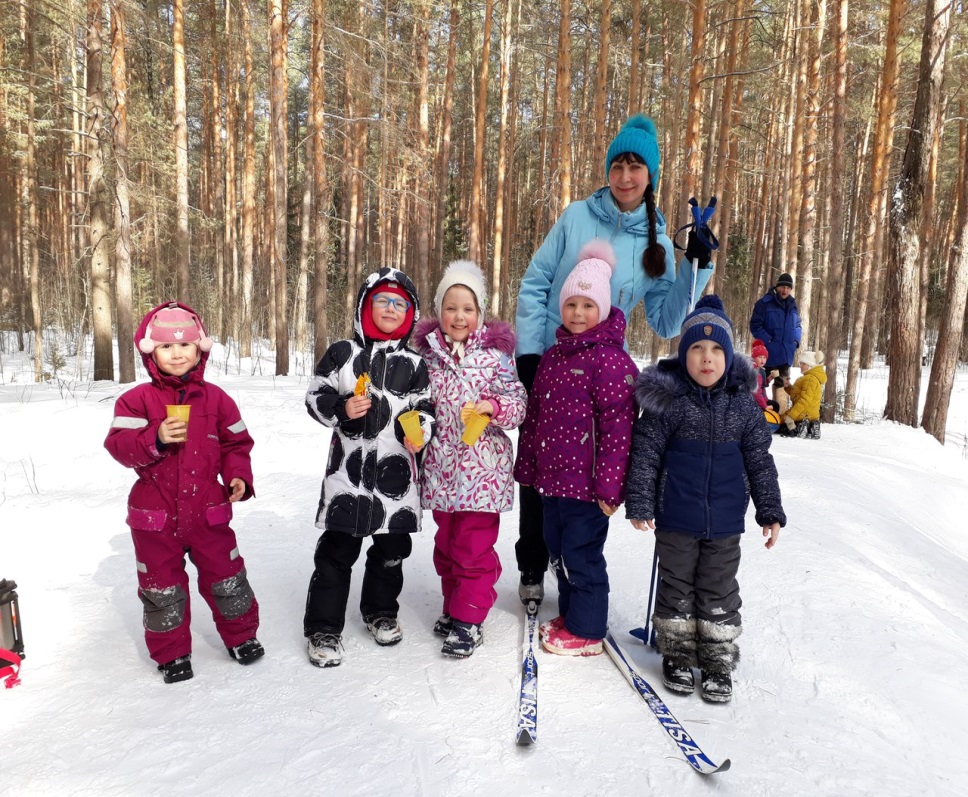 Организатор экскурсий и спортсменка!